ИГРА «ЧТО ЛИШНЕЕ?»
?
?
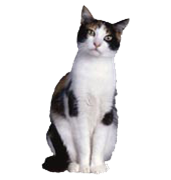 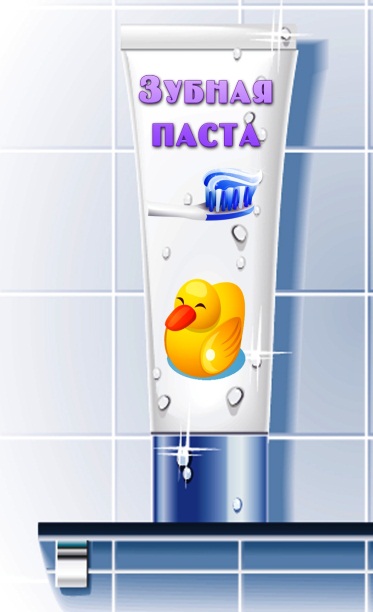 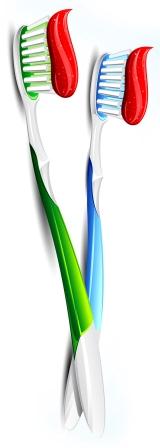 ?
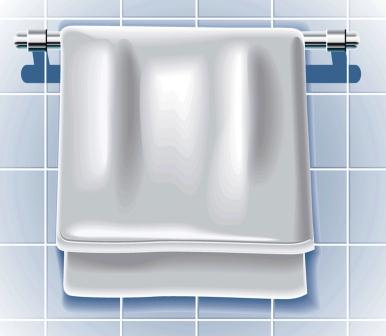 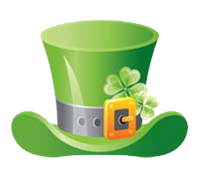 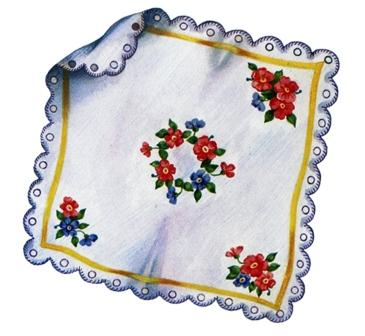 ?
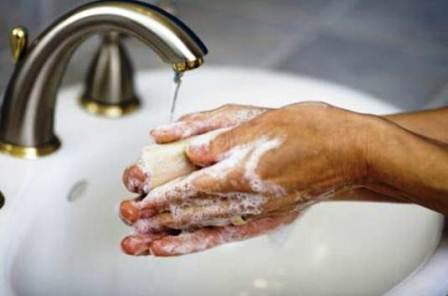 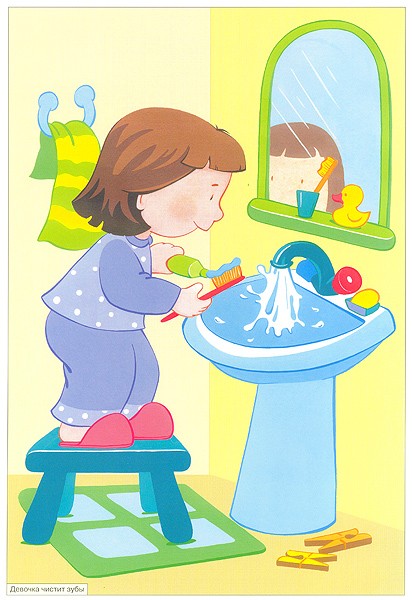 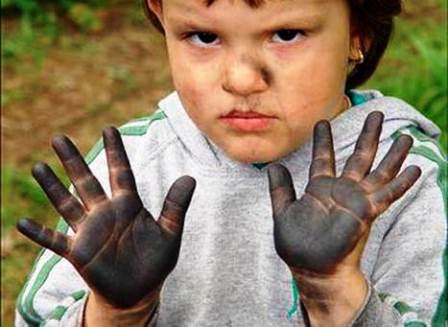 ?
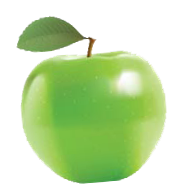 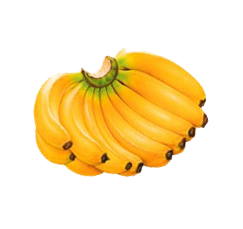 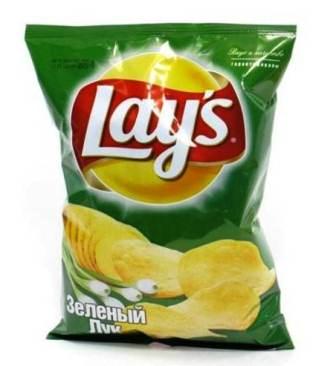 ?
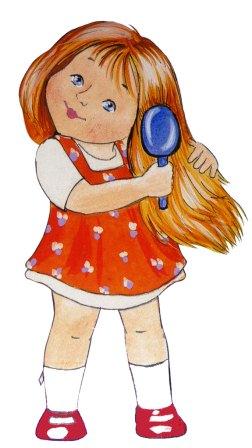 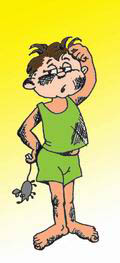 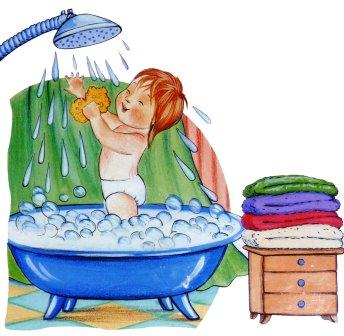 ?
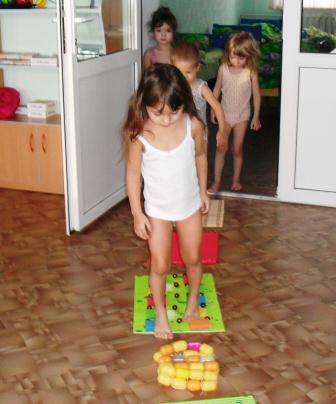 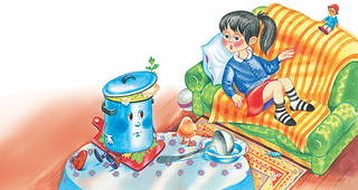 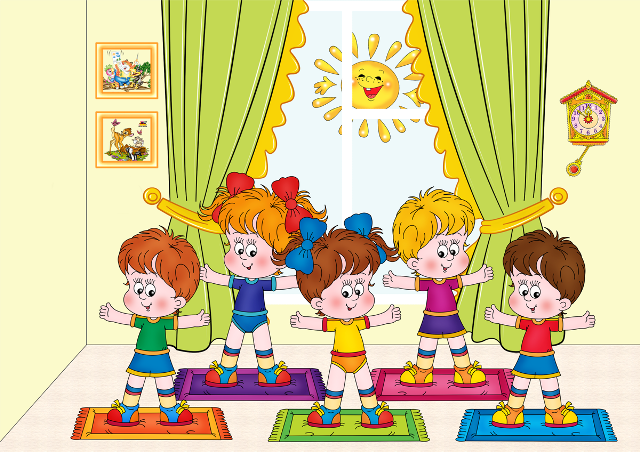 МОЛОДЦЫ!
Список  использованных источников
http://www.proshkolu.ru/user/suknata70/file/4409048/ фон http://www.intelkot.ru/pics_import/ArticlesImg/chevostik.jpg Чевостик
http://s39.radikal.ru/i086/0910/62/1dc9f37dcf94.gif Чевостик